Двадцять перше листопада Класна роботаПравопис складних слів разом і через дефіс
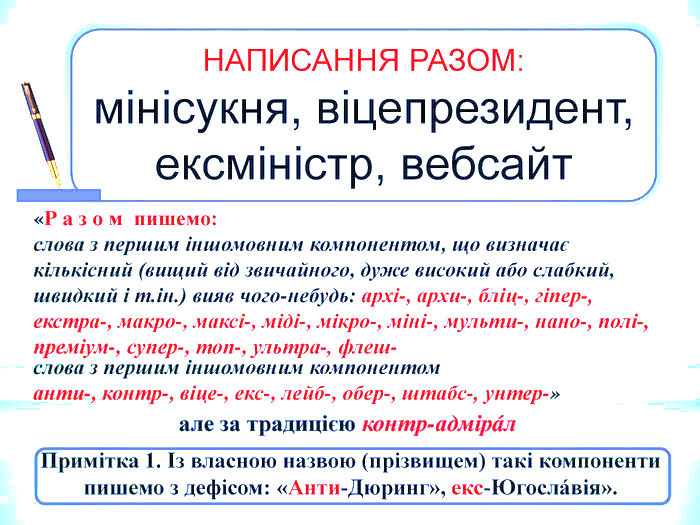 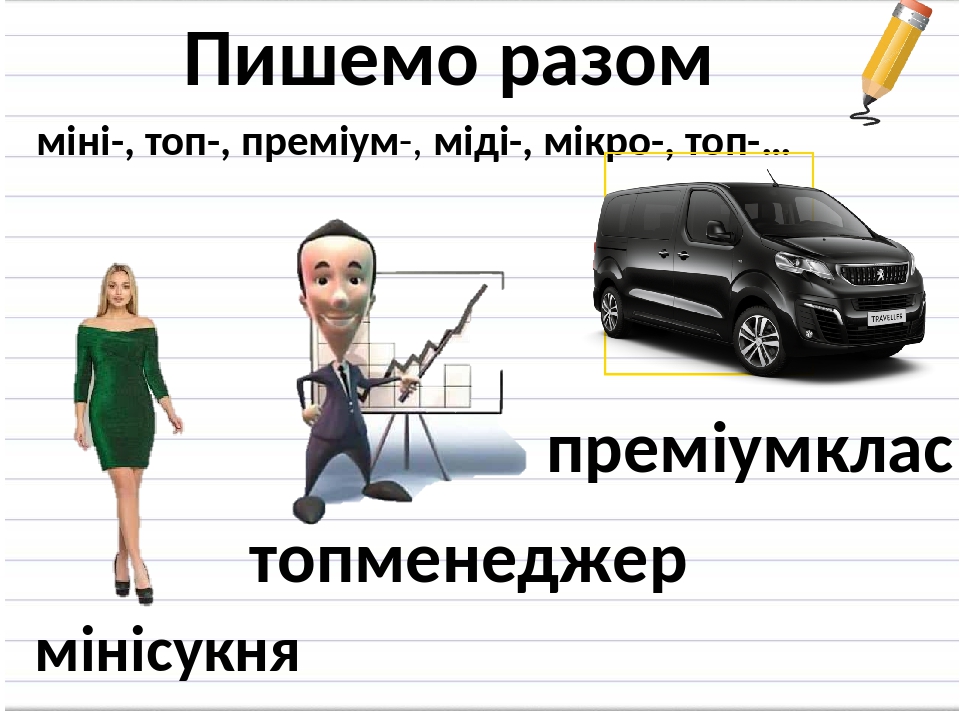 Треба запам’ятати:
Військовополонений
Військовозабов’язаний
Червоногарячий
Жовтогарячий
Суспільно корисний
Суспільно необхідний
Святвечір
ЗНАЙДІТЬ ПОМИЛКИ

Синюваточервоний
темно-зелений
жовтогарячий
вагонно-тепловозний
кисло-молочний,
чотирирічний
право-бережний
земле-робний
волелюбний.
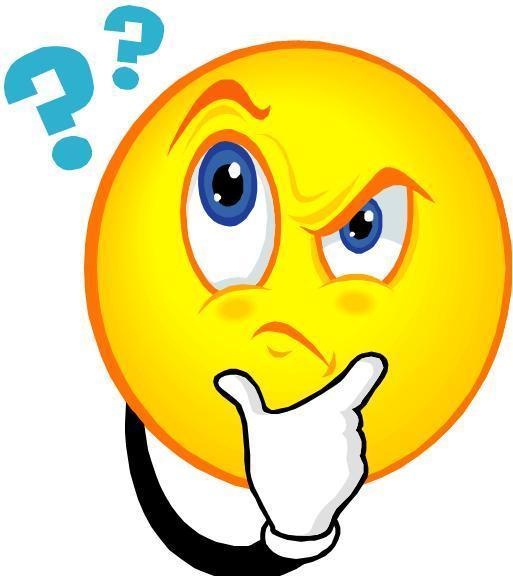 ПЕРЕВІРТЕ!!!
Синювато-червоний
темно-зелений
жовтогарячий
вагонно-тепловозний
кисломолочний
чотирирічний
правобережний
землеробний
волелюбний.
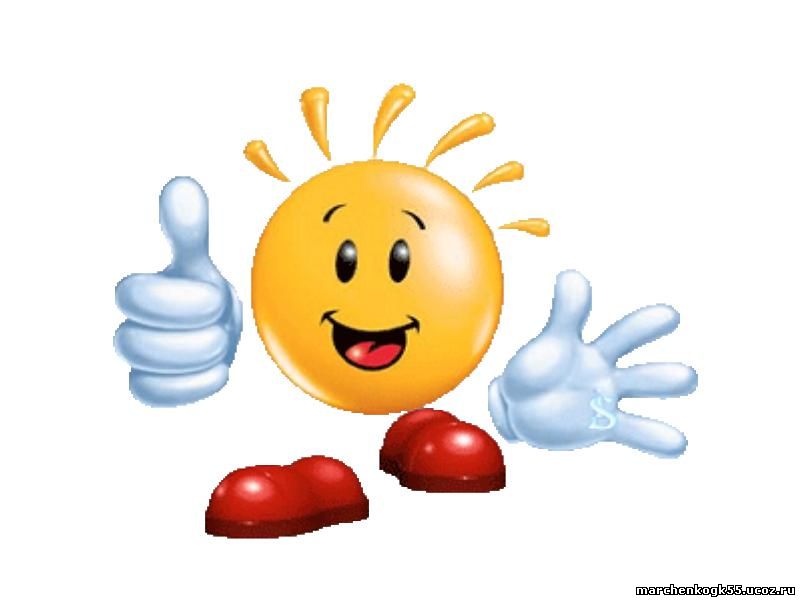 Запиши слова, дотримуючись правил правопису
Ліво/бережний                                        
Навчально/виховний
Мікро/процесор                                       м'ясо/молочний 
 теле/шоу                                                 
Видимо/невидимо 
Чисто/тіл                                                   купівля/продаж
Шести/денний                                         південно/східний
Жовто/гарячий                                          сніжно/білий 
 авіа/лайнер    кисло/солодкий 
 диско/тека                                                прем’єр/міністр
 авто/стоп                                          червоно/коричневий
Радіо/вузол                                                школа/інтернат
Сіно/в'язалка
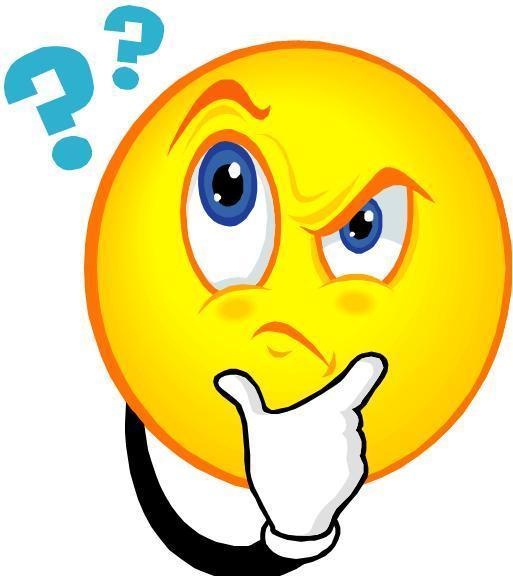 разом                                                          через дефіс.
лівобережний                                        навчально-виховний
мікропроцесор                                       м'ясо-молочний 
 телешоу                                                  видимо-невидимо 
чистотіл                                                   купівля-продаж
шестиденний                                           південно-східний
жовтогарячий                                          сніжно-білий 
 авіалайнер                                               кисло-солодкий 
 дискотека
прем'єрміністр
 автостоп                                                  червоно-коричневий
радіовузол                                                школа-інтернат
сінов'язалка
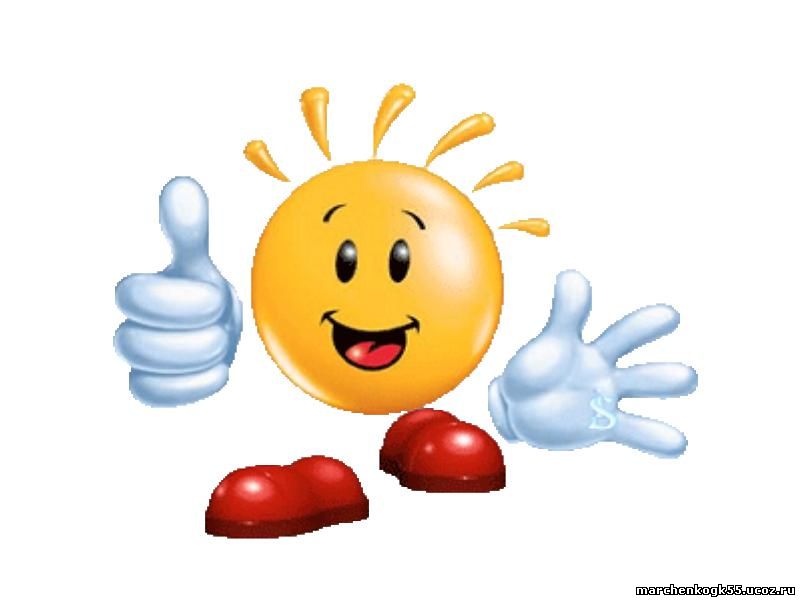 Вправа з ключем
Підказка: якщо ви правильно розподілите слова, то прочитаєте по перших буквах відповідь на загадку: Без якої святині зникає народ?

        Рожево/жовтий, історико/краєзнавчий, м’ясо/заготівельний, овоче/сховищний, державно/правовий, важко/хворий, автомобіле/будування, навчально/виховний, аграрно/сировинний.
Перевіряймо!
Через дефіс                                  Разом
Рожево-жовтий                            м’ясозаготівельний
історико-краєзнавчий                  овочесховищний
державно-правивий                     важкохворий
навчально-виховниий
         автомобілебудувальний
аграрно-сировинний
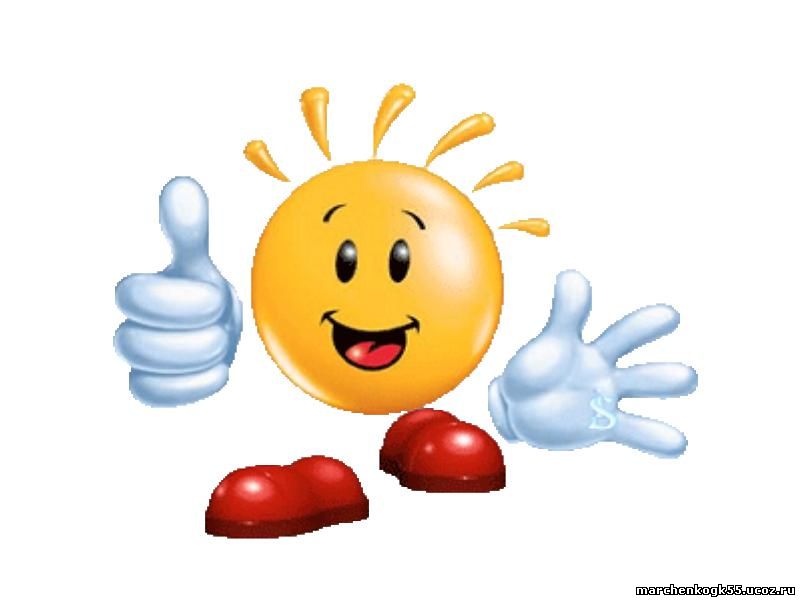